Exploring the Impact of Tropical Cyclone Relocation for the Operational NCEP GFS/GDAS
Daryl Kleist1, Michael Brennan2,Kate Howard3, Sharanya Majumdar4,Rahul Mahajan3

1University of Maryland - Dept. of Atmospheric and Oceanic Science
2NOAA/NWS/NCEP National Hurricane Center
3NOAA/NWS/NCEP Environmental Modeling Center
4University of Miami - RSMAS Dept. of Atmospheric Sciences
Kleist et al. – Relocation for NCEP GFS
NCEP/EMC – Model Evaluation Group
21 April 2016
Background & Motivation
Continued improvement in TC track and intensity guidance important due to high societal impact

Resolution and complexity of global numerical models continues to increase, making vortex initialization ever more important
Complicated by fact that few observations within TC region are assimilated
Representativeness, scattering (clouds/precipitation), etc.

Process for initializing TCs in operational NWP suite is complicated and differs by modeling system
NCEP/EMC fields many questions about the process in the GFS/GDAS
Kleist et al. – Relocation for NCEP GFS
NCEP/EMC – Model Evaluation Group
21 April 2016
2
TC Initialization at NCEP
For the operational GFS / GDAS, there is always some component from outside of the actual assimilation of real observations involved:

“Tracker” is run on GDAS forecast
If storm found in forecast/background, mechanical relocation of vortex 
If not found, bogus observations are generated (winds are assimilated)

Advisory minimum sea-level pressure observations are then assimilated with other observations regardless of (1)
Kleist et al. – Relocation for NCEP GFS
NCEP/EMC – Model Evaluation Group
21 April 2016
3
Advisory MinSLP in GDAS/GFS (Kleist 2011)
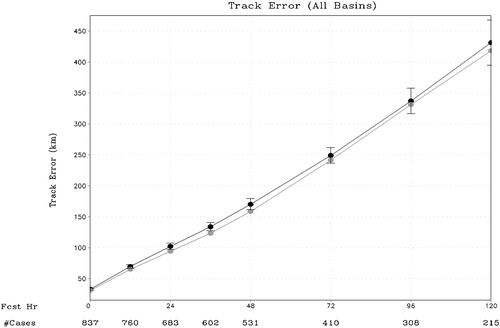 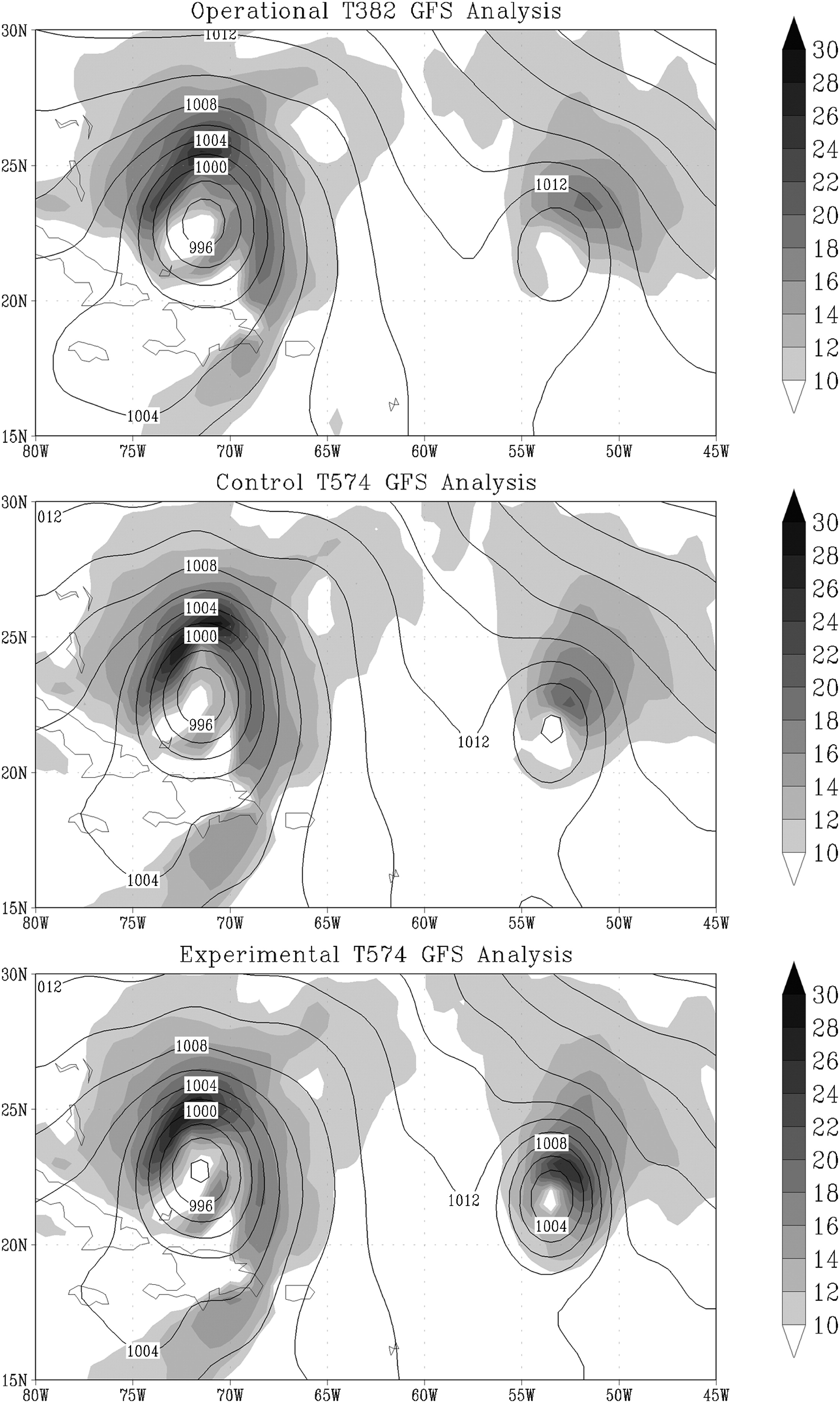 Then-Ops
Track Error
Control 

MinSLP
Hanna  
(ob: 989 mb)
Ike 
(ob: 956 mb)
Control
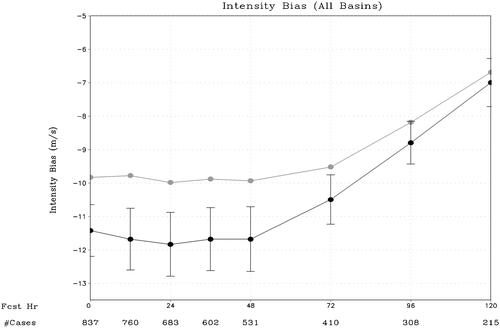 Intensity Bias
Control 

MinSLP
w/ MinSLP
00 UTC 4 September 2008
Kleist et al. – Relocation for NCEP GFS
NCEP/EMC – Model Evaluation Group
21 April 2016
4
Example of Bogus Wind AssimilationGenerally rare in operations, Occurs mainly in genesis situation
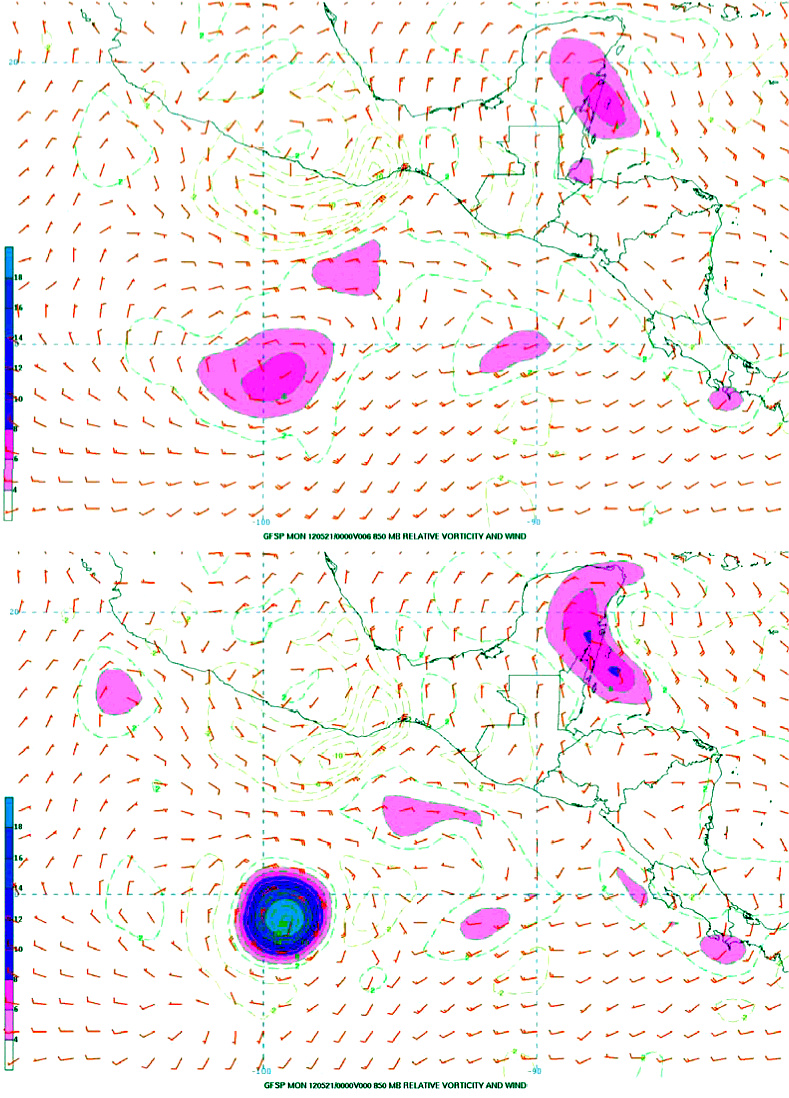 GFS 06 Hr Fcst
Valid:2012051200
Automated tracker “failed” to find coherent vortex to relocateThis can happen because:
Distance from observation too large
Too much tilt
Parameters used to find position misaligned
Nothing there
GFS Analysis
Valid:2012051200
For Bud, tracker “failed” and resultant analysis had radically different vortex due to assimilation of bogus winds (and advisory minSLP)
Kleist et al. – Relocation for NCEP GFS
NCEP/EMC – Model Evaluation Group
21 April 2016
5
How does Mechanical Relocation Work?
Locate tropical cyclone vortex in short forecast/background
Automated tracker on post-processed regular grid (grib files)
Abort process if storm center over major land mass, if terrain >500m, or if relocation distance is too large
Separate vortex from “environment” (GFDL Filter)
Move vortex to advisory position 
This then serves as background for assimilation
Assimilate observations including advisory minSLP
Kleist et al. – Relocation for NCEP GFS
NCEP/EMC – Model Evaluation Group
21 April 2016
6
Impact of Relocation on Joaquin (2015093000)Move Storm SW by ~0.5 degrees
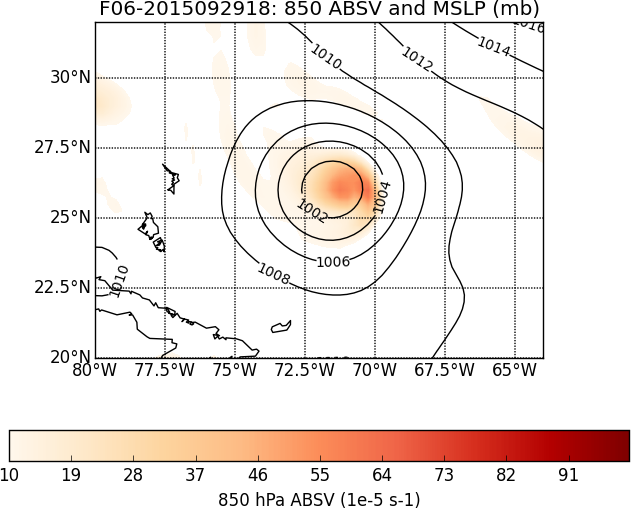 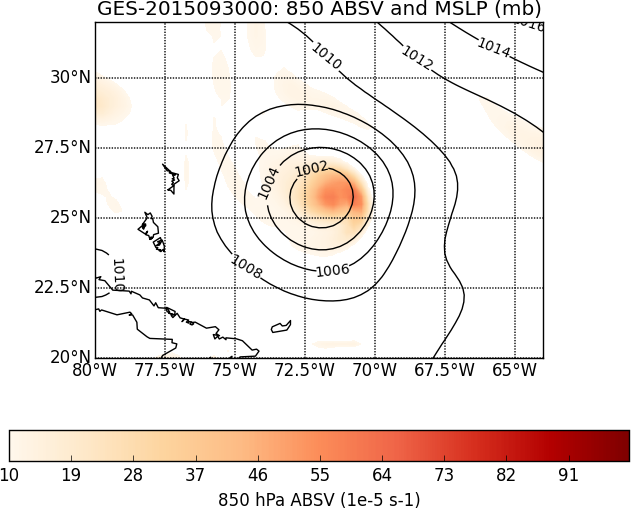 Original
F06
Relocated
F06
(Background)
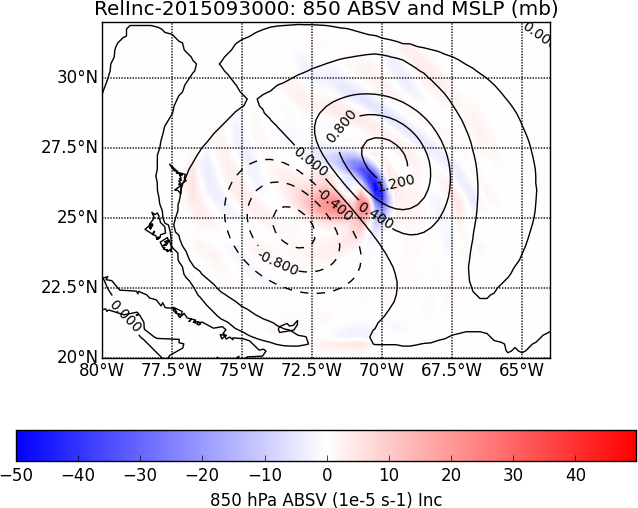 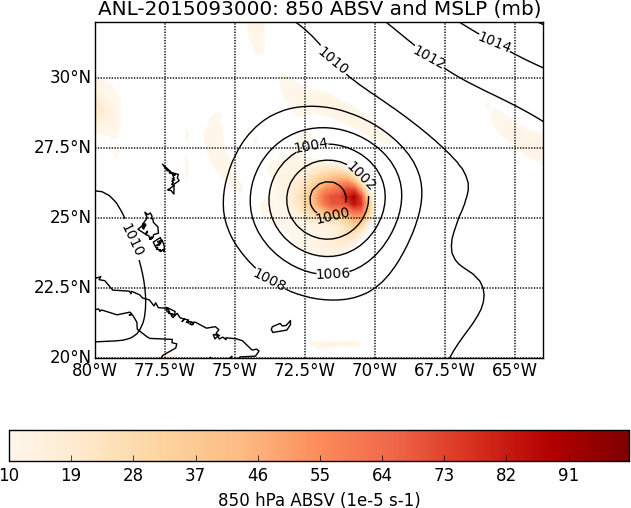 Relocation
Increment
Final Analysis
Kleist et al. – Relocation for NCEP GFS
NCEP/EMC – Model Evaluation Group
21 April 2016
7
[Speaker Notes: About 0.5 degree displacement toward the southwest]
Initial Motivation Came From 2012 Hybrid Initial Tests (small sample)
Mostly September Cases (AL 07-16, EP 10-12, WP 10-14):
average track errors (NM) FOR HOMOGENEOUS SAMPLE
           		 00     	12   	24     	36     	48     	72     	96    	120
 3DVAR(REL)	18.4   	33.1   	50.2   	70.1   	83.5  	124.0  	171.6  	195.1
 3DHYB(REL)      	17.5   	33.0   	46.9   	60.3   	72.4  	113.7  	175.1  	186.5
 3DHYB(NO)      	22.9	32.7   	43.6   	59.7   	68.6  	108.6  	159.0  	177.7
 #CASES     	73     	67     	58     	49     	42     	30     	24     	17
Experiments were initially run *without* vortex relocation (eventually turned back on and still operational).

Signs that mechanical vortex relocation in GFS hurts forecast despite seemingly better initial positions (compare red versus green beyond 12h).
Kleist et al. – Relocation for NCEP GFS
NCEP/EMC – Model Evaluation Group
21 April 2016
8
Hurricane Joaquin (2015)
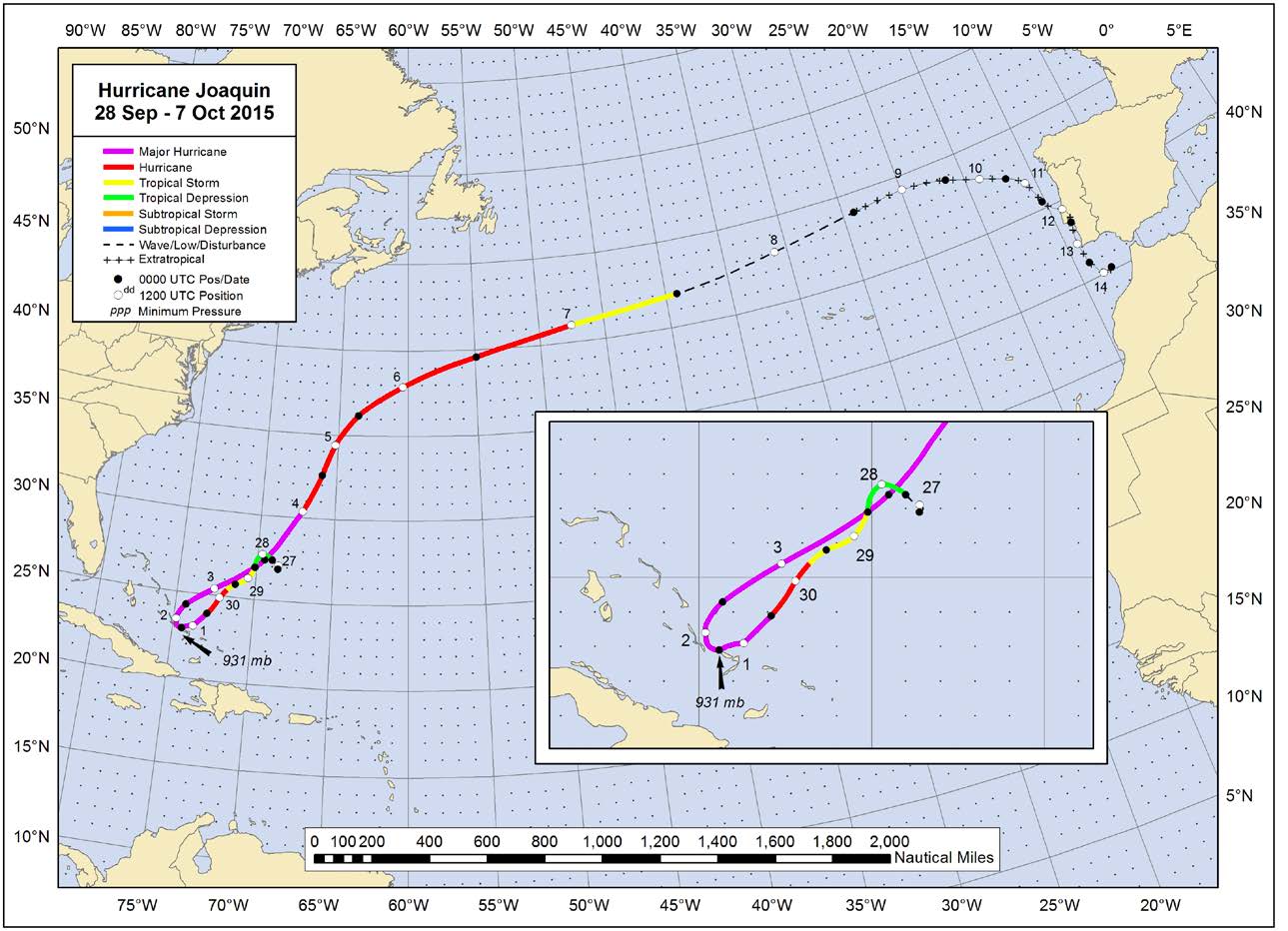 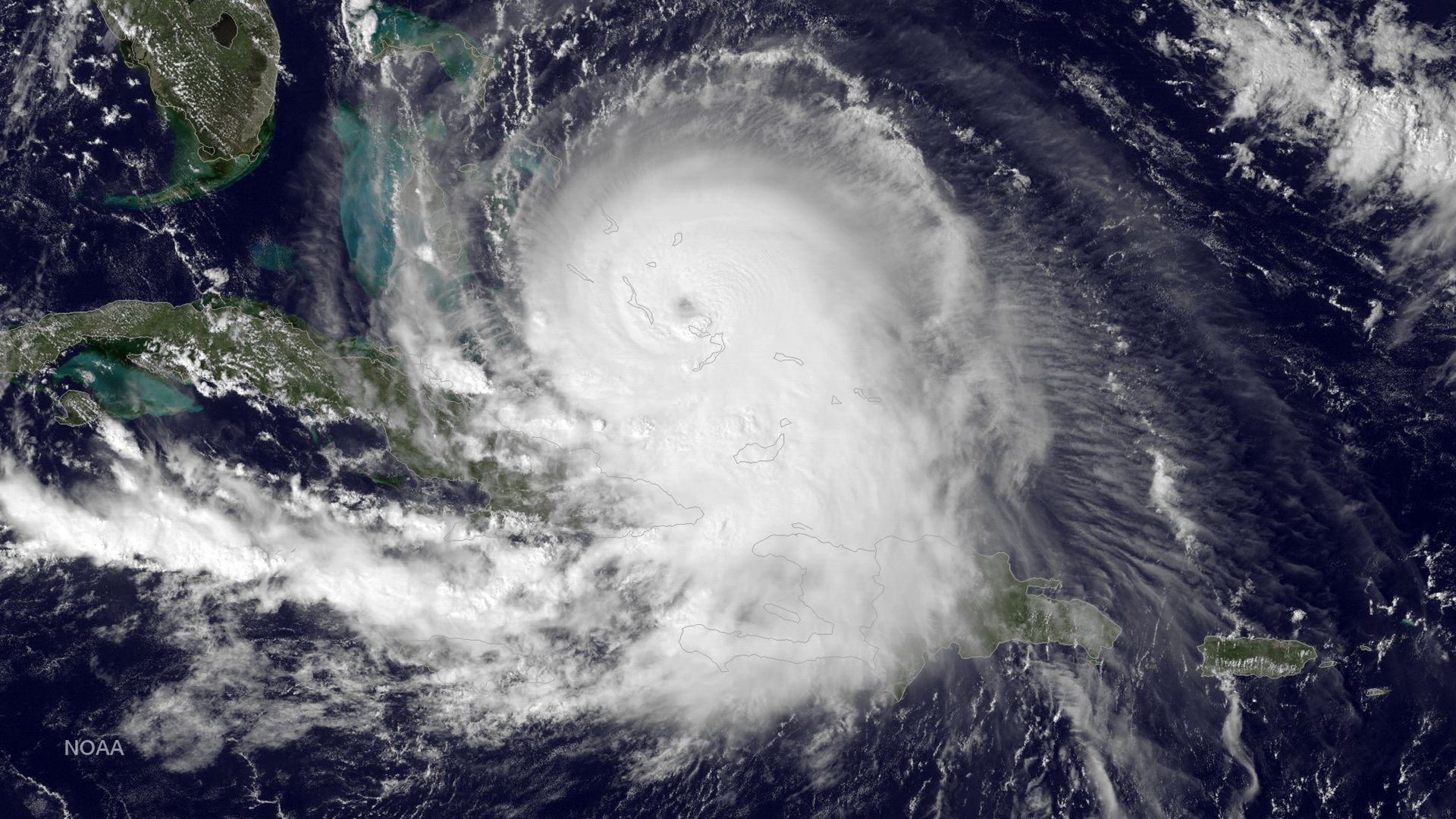 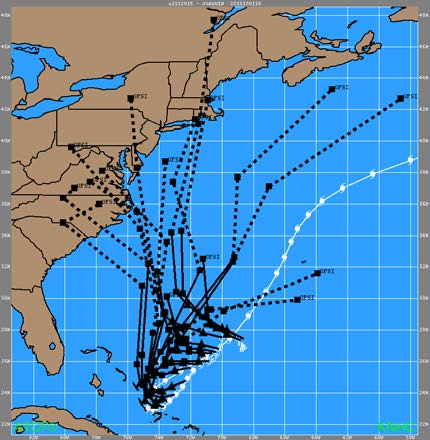 Operational GFS
High Impact in Bahamas

Some guidance (GFS/HWRF) during early cycles advertised potential U.S. coastal impacts
Figures courtesy NHC TC Report
Kleist et al. – Relocation for NCEP GFS
NCEP/EMC – Model Evaluation Group
21 April 2016
9
Joaquin (2015) Experiment
Fully-cycled (early and late cut-off) T1534L64 GFS with 80 member EnKF-based ensemble for hybrid data assimilation (3D EnVar)

Control (with relocation) and Experiment (without) started prior to classification of Joaquin as depression
For experiment without relocation the effect is cumulative – we are not evaluating the impact of relocation on any individual operational forecast

Bogus winds were never generated in operations, control, or experiment

Advisory MinSLP assimilated into hybrid and EnKF for control and experiment
Kleist et al. – Relocation for NCEP GFS
NCEP/EMC – Model Evaluation Group
21 April 2016
10
[Speaker Notes: Relocation turned off for all TCs]
Relocation in Control for Joaquin
During depression and TS phase, relocation distance larger than when storm reached hurricane status
These are approximate – the tracker operates on quarter degree output and relocation is estimated to precision of tenths of degrees
Also important to keep in mind that NHC analysis position has uncertainty about it as well
Kleist et al. – Relocation for NCEP GFS
NCEP/EMC – Model Evaluation Group
21 April 2016
11
Track Summary for Experimental Period
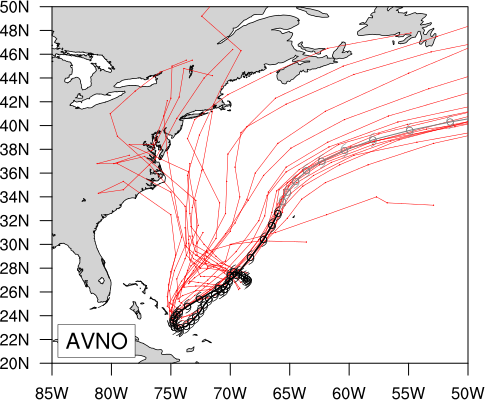 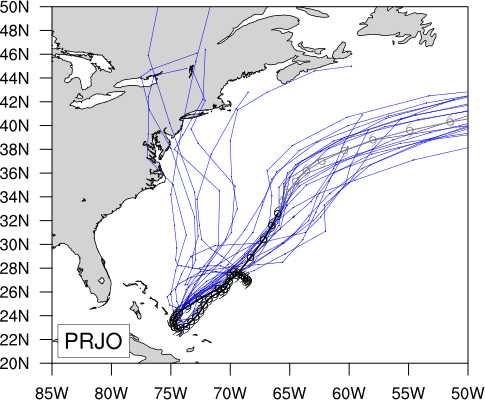 Expt.
Oper.
With Relocation
Without Relocation
Figures courtesy Andrew Penny/NHC
Kleist et al. – Relocation for NCEP GFS
NCEP/EMC – Model Evaluation Group
21 April 2016
12
Joaquin Individual Tracks
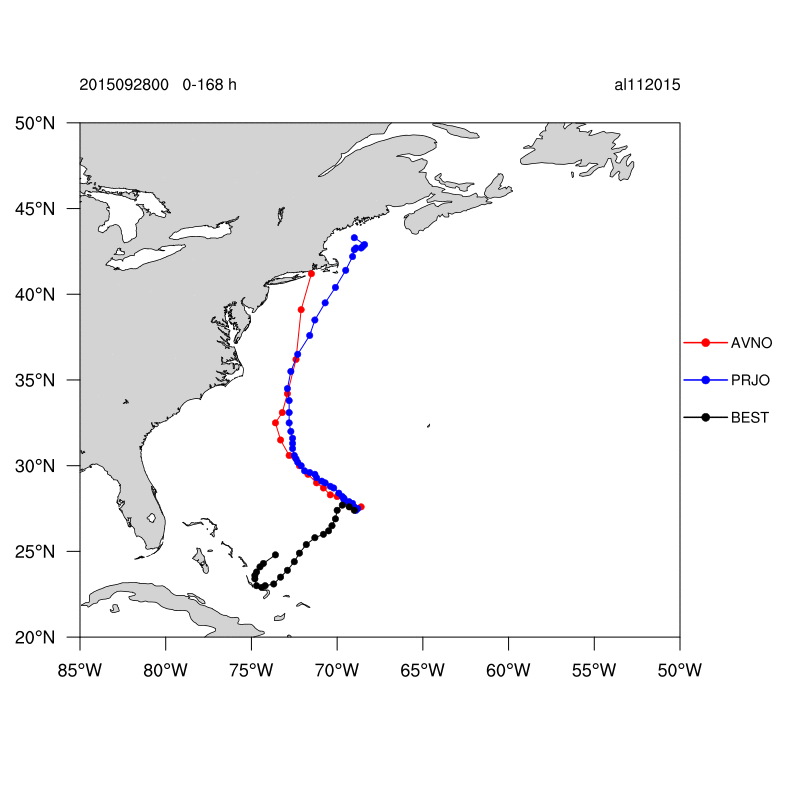 No-relocation runs generally better beyond 24 hours
093000-100200 – Forecast to 3 days better in no-relocation experiment
Captures initial SW track toward Bahamas that operational GFS does not
093000-100200 – Forecasts considerably better in no-relocation experiment
This despite slightly larger initial errors
092918 exception as both bring storm to Carolina Coast
100206 and beyond – similar with NE track well predicted
Operational
No RelocationBest Track
Figures courtesy Andy Penny/NHC
Kleist et al. – Relocation for NCEP GFS
NCEP/EMC – Model Evaluation Group
21 April 2016
13
Joaquin Mean Track Errorsw/ and w/out relocation
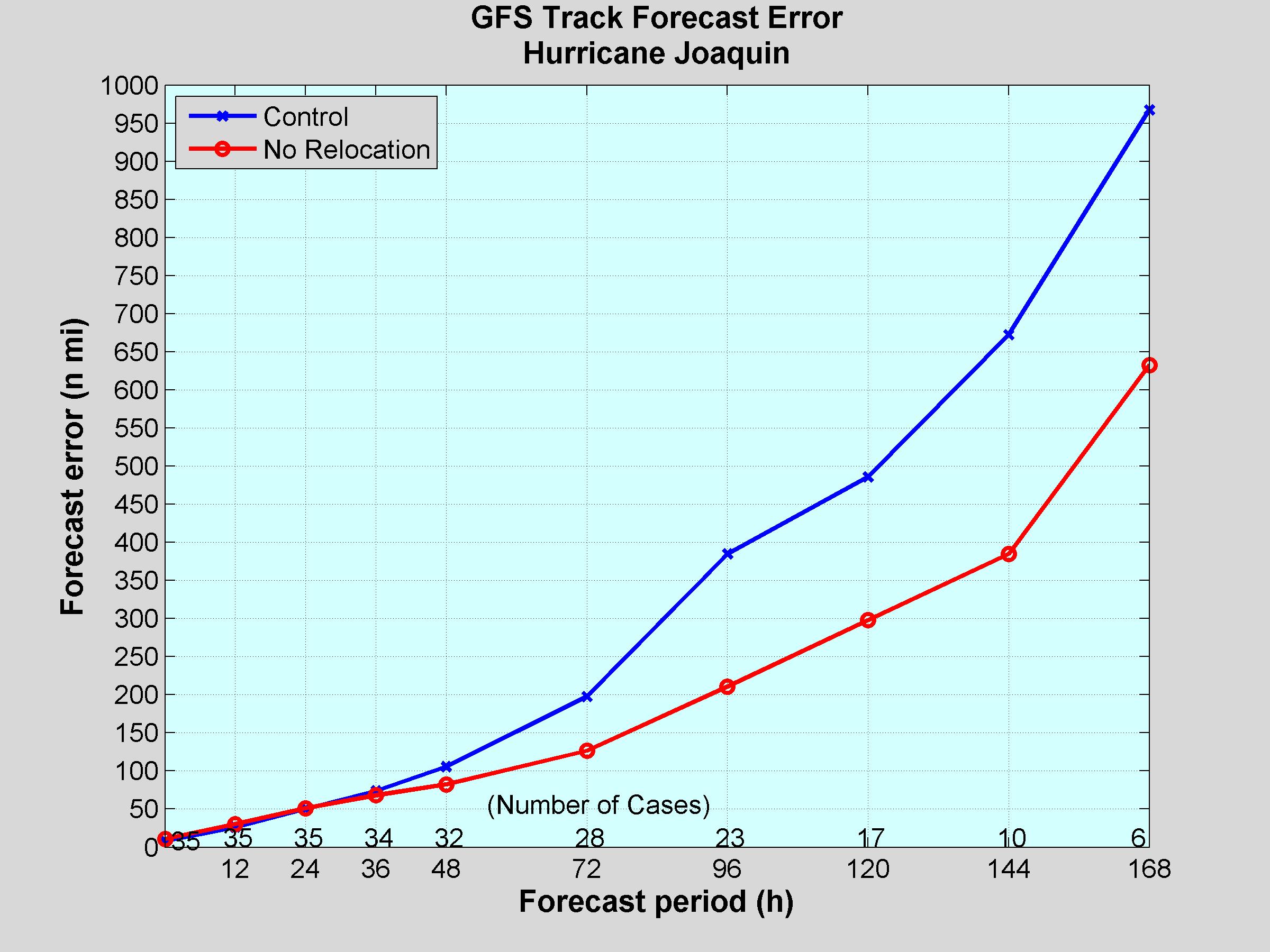 35%
OperationalNo Relocation
43%
39%
45%
36%
22%
7.9%
-2.2%
-15.7%
Kleist et al. – Relocation for NCEP GFS
NCEP/EMC – Model Evaluation Group
21 April 2016
14
29 September 1200 UTC Cycle
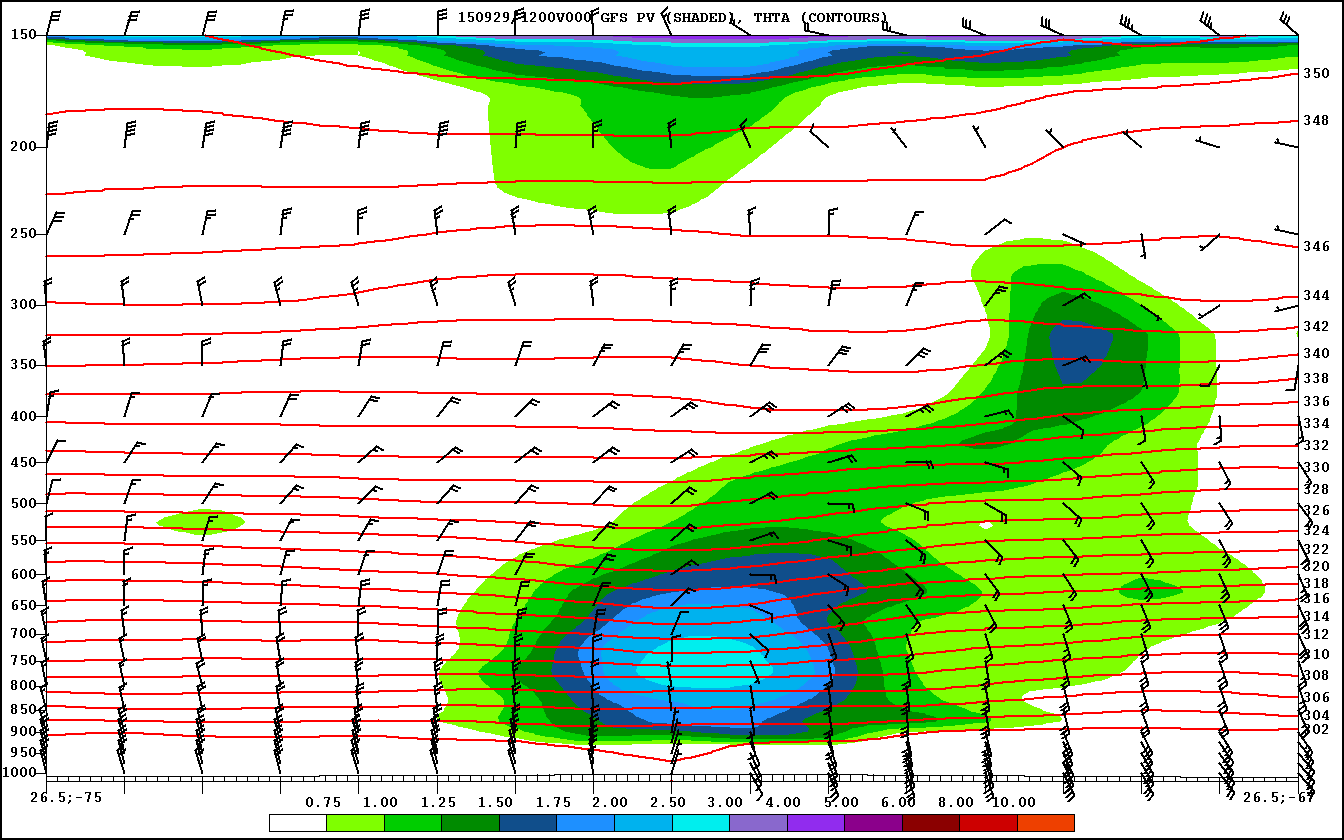 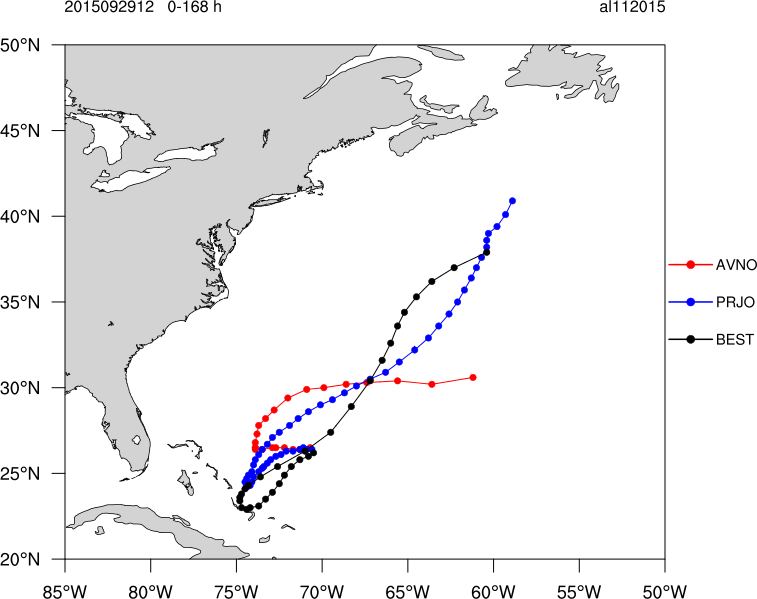 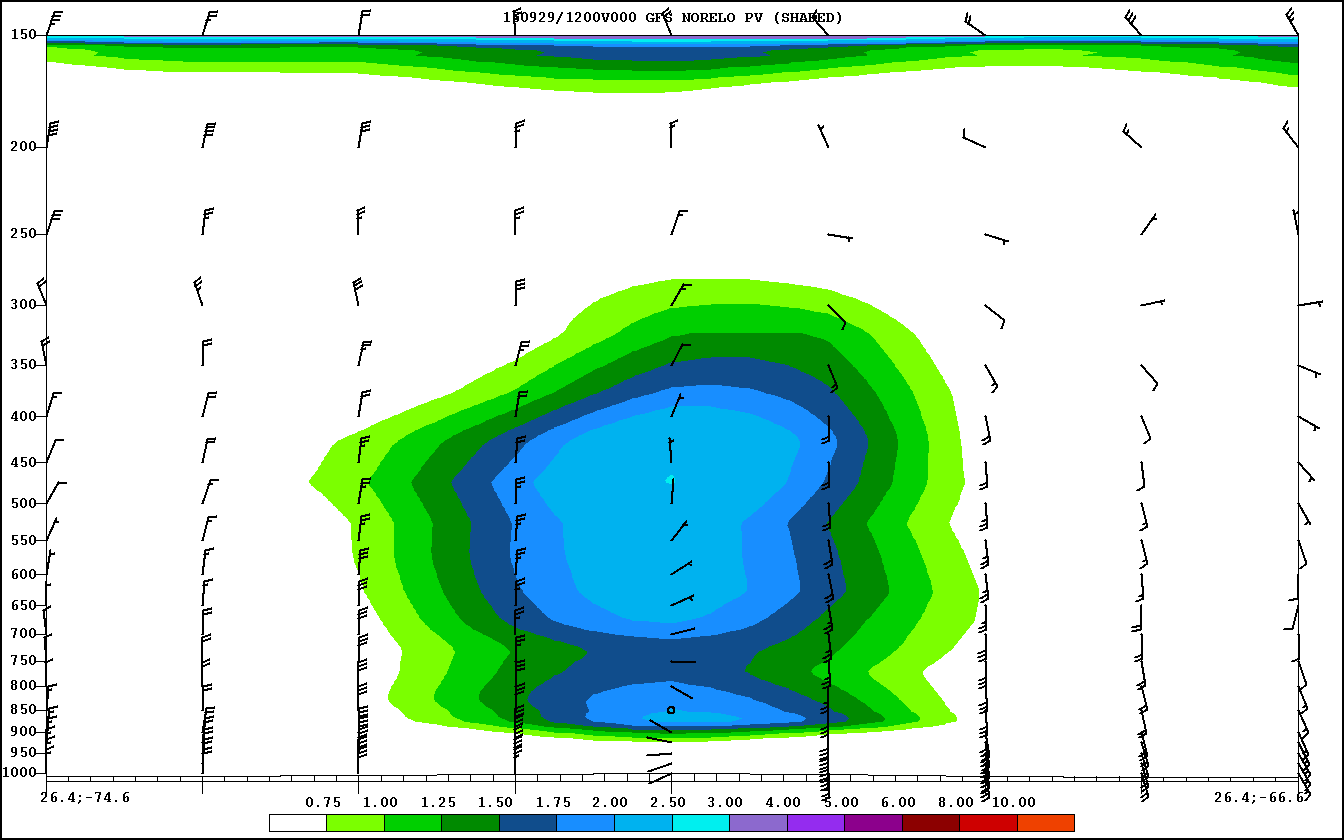 Operational
No RelocationBest Track
Kleist et al. – Relocation for NCEP GFS
NCEP/EMC – Model Evaluation Group
21 April 2016
15
Joaquin Summary and Next Steps
Operational GFS/GDAS utilizes complex combination of bogusing, vortex relocation, and advisory minSLP assimilation for TC initialization

However, case study reveals that current vortex relocation scheme detrimental to Joaquin forecasts
Post-genesis period:  no-relocation run better captured SW movement
During intensification period, no-relocation run much better predicting eastward track (aside from one particular cycle)
After 2 October 0600 UTC, experiment and control similar

Need more evaluation to better understand why
Kleist et al. – Relocation for NCEP GFS
NCEP/EMC – Model Evaluation Group
21 April 2016
16
Longer Term Solutions
Test more period(s) at operational resolution to quantify this sensitivity
This work was motivated by results of similar tests performed as part of hybrid DA development that showed similar results
If warranted, turn off relocation scheme in operations
Fixes to relocation?
Apply on the model native grid
Filtering options
Only apply when distance exceeds (or is within) thresholds
Alternatives within the data assimilation itself
Position assimilation directly in the hybrid-variational solver*
Position assimilation in the EnKF to improve covariance representation*
Feature Calibration and Alignment (FCA) in GSI*
Kleist et al. – Relocation for NCEP GFS
NCEP/EMC – Model Evaluation Group
21 April 2016
17
[Speaker Notes: Do in a way consistent with the way other observations are assimilated.]
Thanks!
The first author is supported through NOAA/NWS R2O funding on grant NA15NWS4680017
Kleist et al. – Relocation for NCEP GFS
NCEP/EMC – Model Evaluation Group
21 April 2016
18
Continuation of Work by OtaApplication of “Relocation” to EnKF
TCs in EnKF ensemble used as part of EnVar solver can sometimes have issues do to lack of TC relocation
MinSLP assimilated in EnKF and EnVar, but relocation only in EnVar

TC relocation of EnKF first guess ensemble has been proposed by Ota
Compromise of methods of position assimilation and mechanical relocation

Algorithm already developed with preliminary tests completed.
Not yet implemented for technical reasons

As part of R2O project, will resurrect and continue this development path
Has significant potential for position assimilation in EnVar through improved TC covariances
Implications for use of EnKF ensemble in GEFS as well
19
TC relocation to the EnKF ensembles(From Ota)
Apply TC relocation used in deterministic analysis to each ensemble member, but allowing TC structure perturbations and some TC position spread.
Update TC center position (latitude and longitude) by the EnKF
Use updated positions as inputs to the TC relocation
Apply this procedure before the EnKF analysis and GDAS analysis
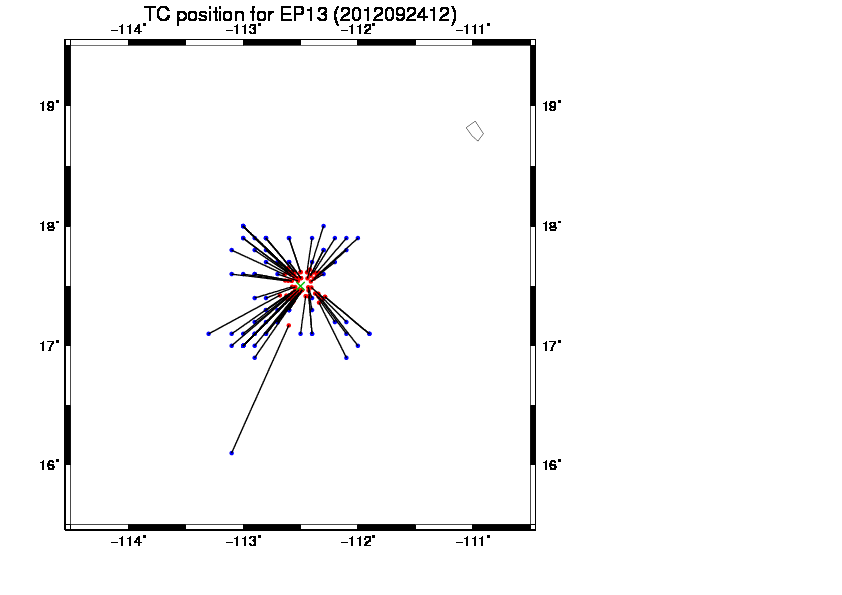 The idea is to separate linear problem (TC location space) and nonlinear problem (actual relocation of fields).
Blue: first guess positionRed: Updated positionGreen: TC vital position
18W: 00UTC Sep. 24 EnKF analysis (no relocation)
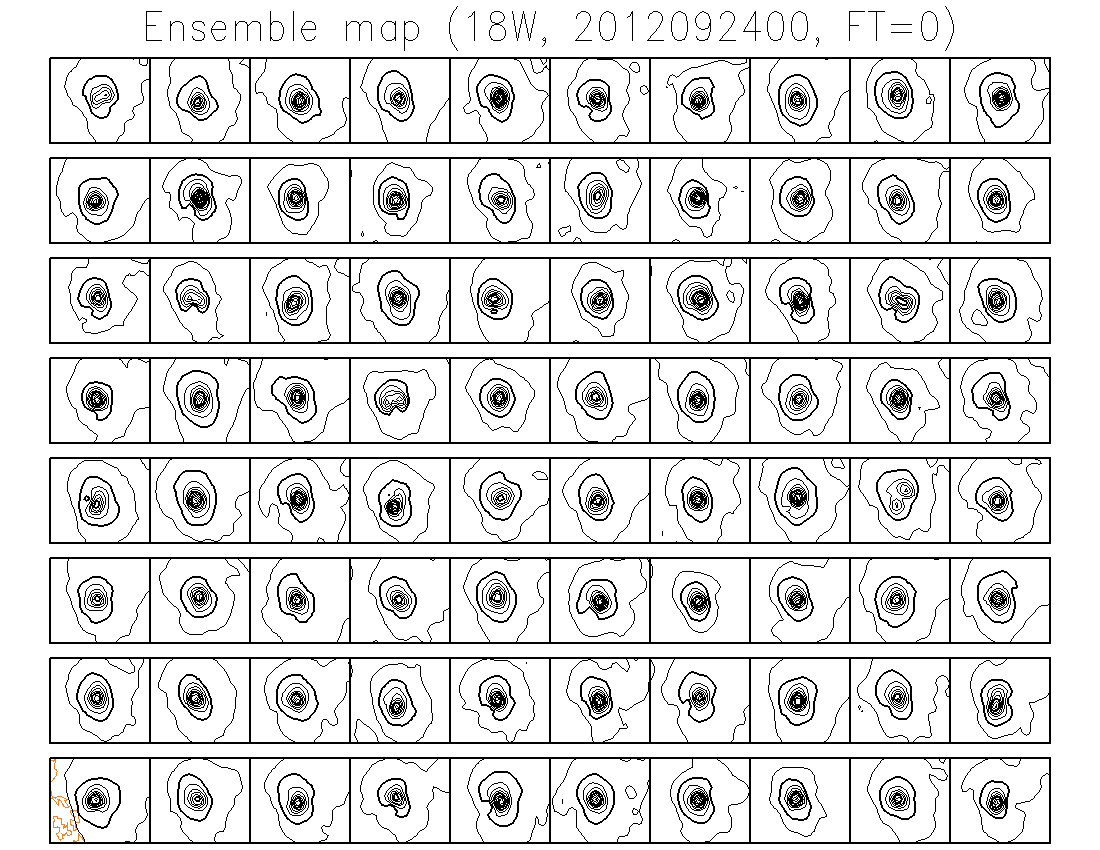 18W: 00UTC Sep. 24 EnKF analysis (with relocation)
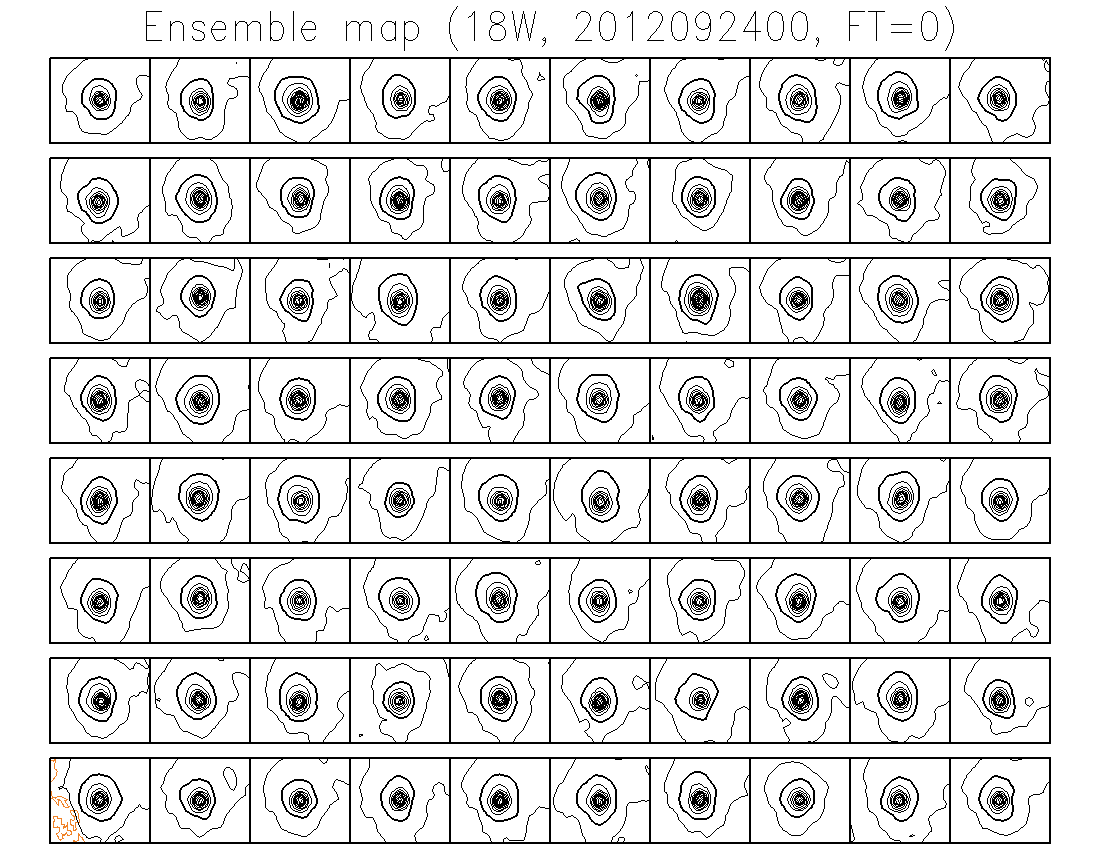 Example: spaghetti diagramFrom Ota
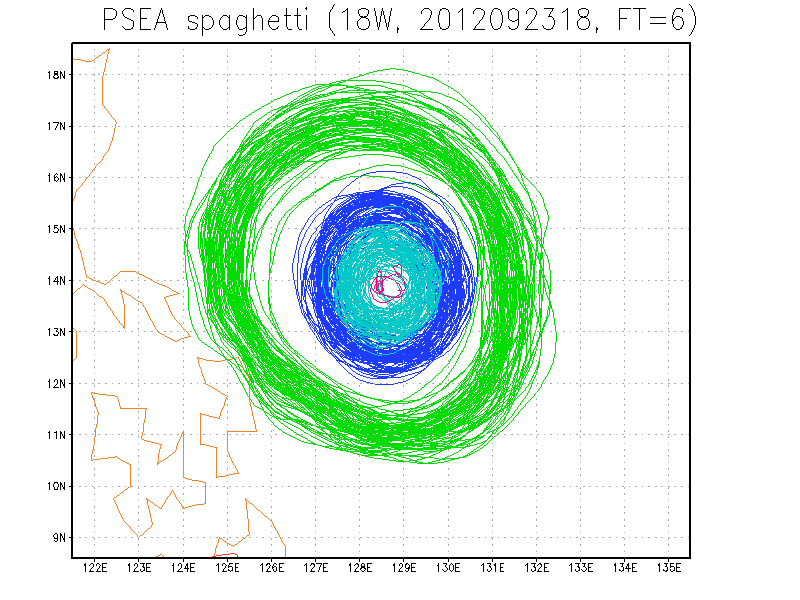 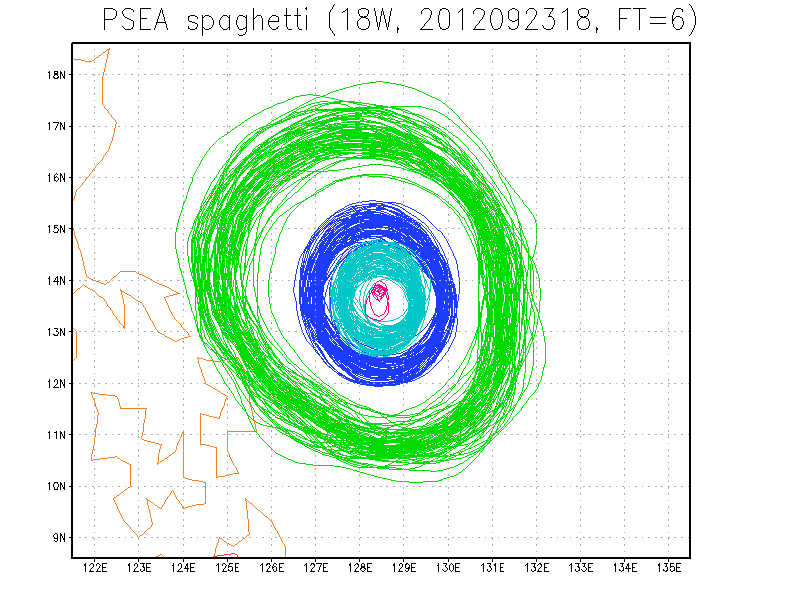 Before relocation
After relocation
TC relocation of this method can reduce the uncertainty on the TC position, maintaining the TC structure perturbations and some of the position uncertainty.
Comparison with GEFS TC relocation (from Ota)
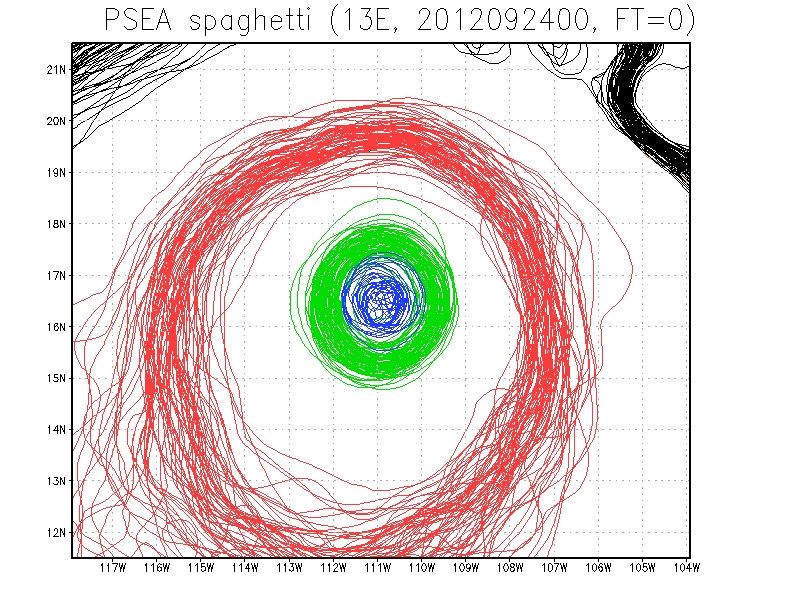 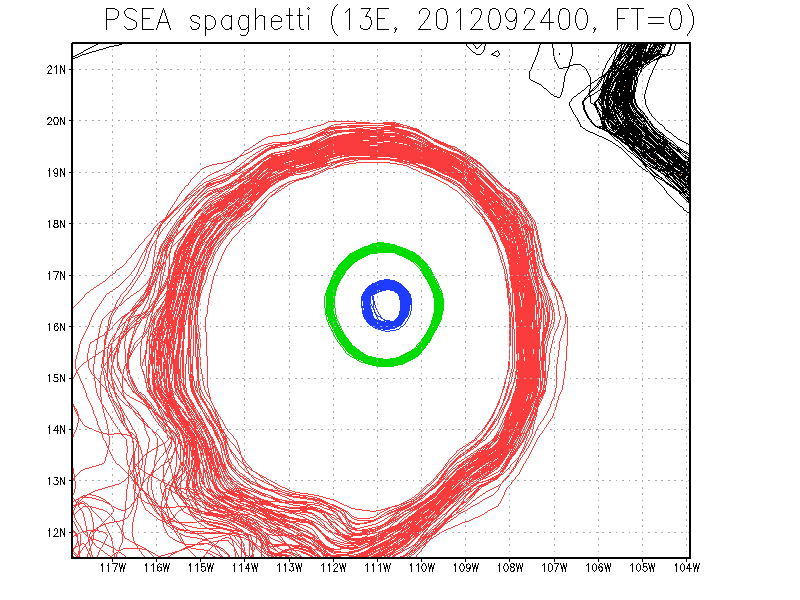 EnKF 6 hour forecast perturbation + GEFS TC relocation
EnKF analysis with TC relocation
GEFS operational TC relocation scheme destroyed almost all initial position uncertainty and create very small spread around TC.